Информатизация госструктур: 
проблемы, способы решения, тенденции
Хромов Алексей Владиленович
Руководитель Дирекции по информационным технологиям ФГБУ «Аналитический центр при Правительстве Российской Федерации»
14 ноября 2013 года, г.Москва
2
Основные проблемы информатизации госструктур в России (часть 1)
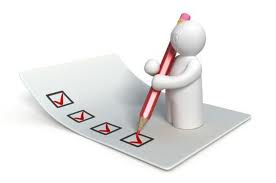 Группа I. СИСТЕМНЫЕ
Сложность задач государственного управления и слабая формализация автоматизируемых процессов в прикладных вопросах (специфика функциональных задач и видов деятельности).
Низкая динамика развития национальных стандартов РФ в области создания, развития, внедрения и сопровождения прикладных автоматизированных систем и программных комплексов.
Отсутствие унифицированной системы оценки качества прикладных автоматизированных систем и программных продуктов, создаваемых по заказам госструктур для обеспечения и/или повышения эффективности решения задач (видов деятельности).
Недостаточное внимание к проведению НИОКР в области информатизации госструктур и системному анализу результатов их выполнения.
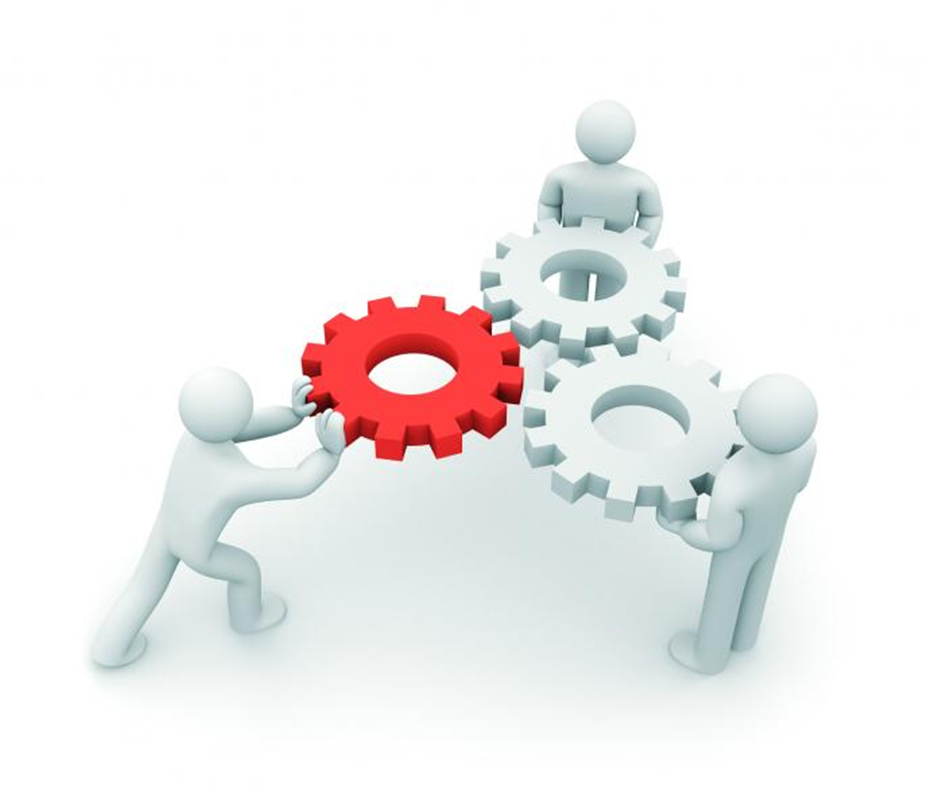 3
Основные проблемы информатизации госструктур в России (часть 2)
Группа II. ТЕХНОЛОГИЧЕСКИЕ
Неоднородность применяемых инструментов и программных платформ для автоматизации одних и тех же процессов в госструктурах.
Постоянно повышающиеся объёмы, разнородность и недостаточно высокое качество данных, поступающих на обработку в комплексы средств автоматизации госструктур.
Недостаточная эффективность обмена данными между госструктурами и сложность формирования, ведения и поддержания в актуальном состоянии общих информационных ресурсов.
Сложность современных программных платформ, а также прикладных автоматизированных систем и программных комплексов, применяемых в госструктурах.
4
Основные проблемы информатизации госструктур в России (часть 3)
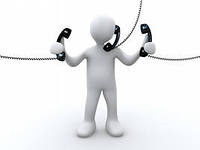 Группа III. ОРГАНИЗАЦИОННЫЕ И ФИНАНСОВЫЕ
Высокая стоимость лицензий и технической поддержки покупных программных изделий (платформ) иностранного производства.
Реализация и внедрение прикладных автоматизированных систем и программных комплексов для госструктур очень часто происходит в «экстремальных» условиях форс-мажора по времени и ресурсам.
Высокая динамика изменений в потребностях и требованиях Заказчиков,  обуславливающая необходимость постоянного развития прикладных автоматизированных систем и программных комплексов.
Недостаточно эффективное взаимодействие и обмен опытом между госструктурами по решению вопросов автоматизации типовых процессов управленческой деятельности.
Укомплектованность госструктур высококвалифицированными кадрами для применения, сопровождения и технической поддержки современных программных платформ.
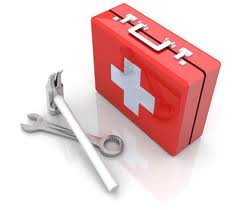 Способы решения проблем в области информатизации госстуктур в России
5
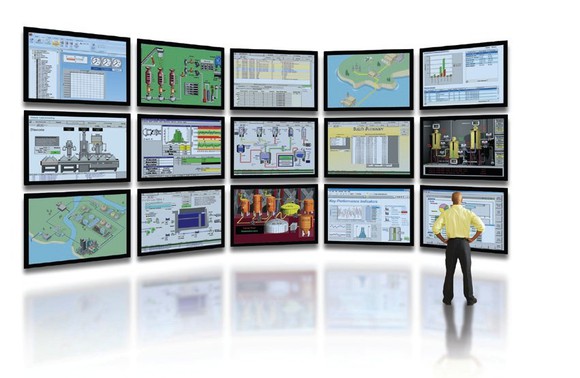 а. Развитие технической и телекоммуникационной инфраструктур КСА объектов информатизации органов государственной власти.
б. Централизация учёта и аудит сведений о планируемых и выполняемых проектах по созданию прикладных автоматизированных систем и программных комплексов.
в. Систематический мониторинг и контроль хода исполнения и результатов проектов в области создания, развития, внедрения и сопровождения прикладных автоматизированных систем и программных комплексов.
г. Унификация критериев и моделей оценки качества прикладных автоматизированных систем и программных продуктов, создаваемых по заказам госструктур, а также эффективности их использования для решения задач.
д. Развитие нормативной базы и национальных стандартов РФ в области информационных технологий, жизненного цикла автоматизированных систем и программной документации.
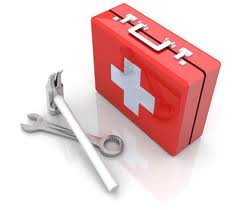 Способы решения проблем в области информатизации госстуктур в России
6
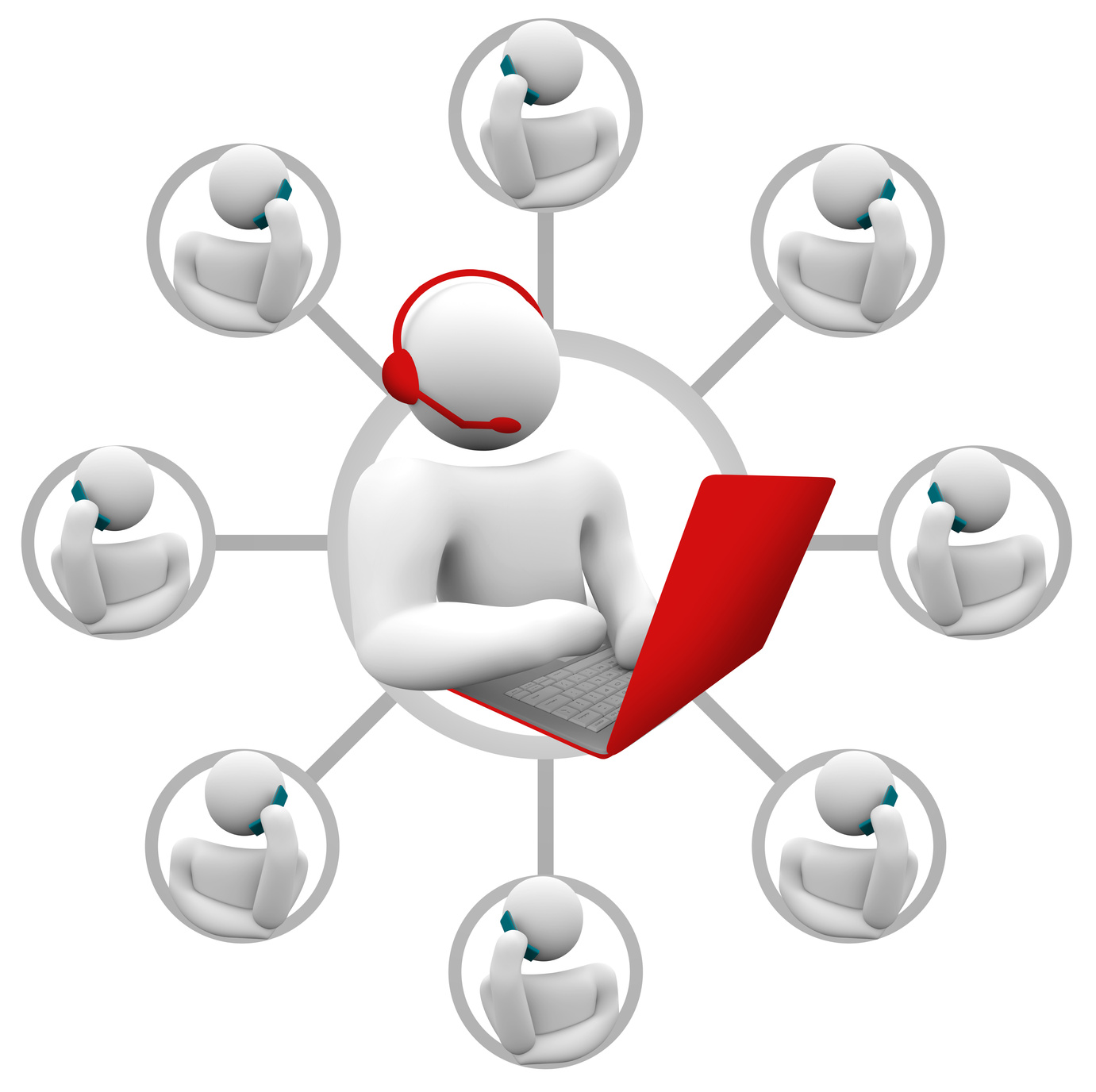 е. Оценка и доведение до логического завершения имеющихся наработок и результатов в области информатизации, имеющих перспективы (например, портала государственных услуг в электронной форме).
ж. Инвентаризация информационных ресурсов и обеспечение их перевода в унифицированные форматы представления.
з. Обеспечение и контроль реализации требований по информационной и программной совместимости автоматизированных систем и программных комплексов, применяемых в госструктурах. 
и. Ориентация, при создании автоматизированных систем и программных комплексов, на потребности конечного пользователя и предоставления ему востребованных и полезных для реальной работы сервисов.
к.  Подготовка и повышение квалификации кадров как конечных пользователей, так и обслуживающего персонала в госструктурах.
7
Основной программный документ по информатизации в России до 2020 года
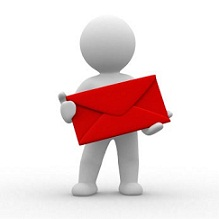 Распоряжение Правительства Российской Федерации от 20 октября 2010 г. N 1815-р О государственной программе Российской Федерации «Информационное общество (2011-2020 годы)»
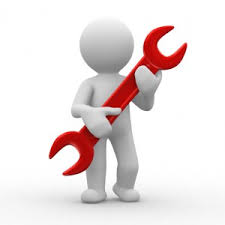 Подпрограмма 1. Качество жизни граждан и условия развития бизнеса в информационном обществе
Подпрограмма 2. Электронное государство и эффективность государственного управления
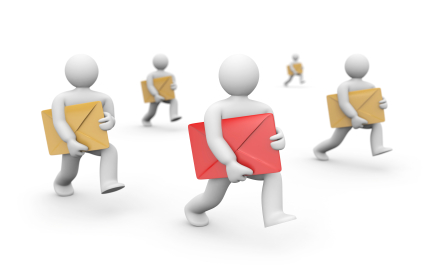 Подпрограмма 3. Российский рынок информационных и телекоммуникационных технологий
Подпрограмма 4. Базовая инфраструктура информационного общества
Подпрограмма 5. Безопасность в информационном обществе
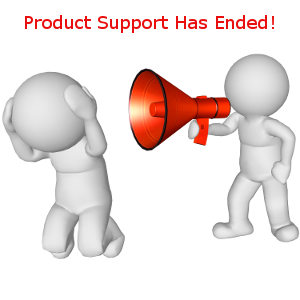 Заключительные положения
8
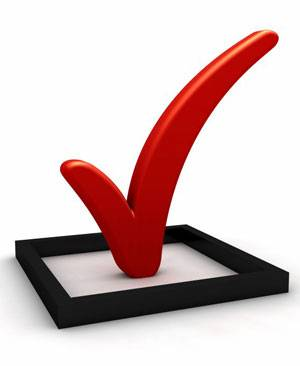 Проблемы информатизации госструктур России в настоящее время 
понятны и решаемы.
Способы решения проблем информатизации госструктур России известны, однако эффективность их применения оставляет желать лучшего.
Решение проблем информатизации госструктур России требует системного и комплексного подхода на всех уровнях государственного управления.
При планировании решения проблем информатизации необходимо, в первую очередь, ориентироваться не на улучшение отдельных количественных параметров, а на качественные изменения реальных процессов и измеряемые эффекты от применения  средств информатизации.
Государственная программа  «Информационное общество (2011-2020 годы)» устанавливает цели, задачи информатизации в России на перспективу до 2020 г. Состав показателей для оценки выполнения ГП и отсутствие непосредственной связи между показателями и мероприятиями могут создать трудности для адекватной оценки и контроля реального хода выполнения ГП и достижения поставленных целей и задач.

Если все заявленные цели ГП будут достигнуты и задачи выполнены в установленные сроки, то информатизация госструктур в России должна выйти на принципиально новый уровень.
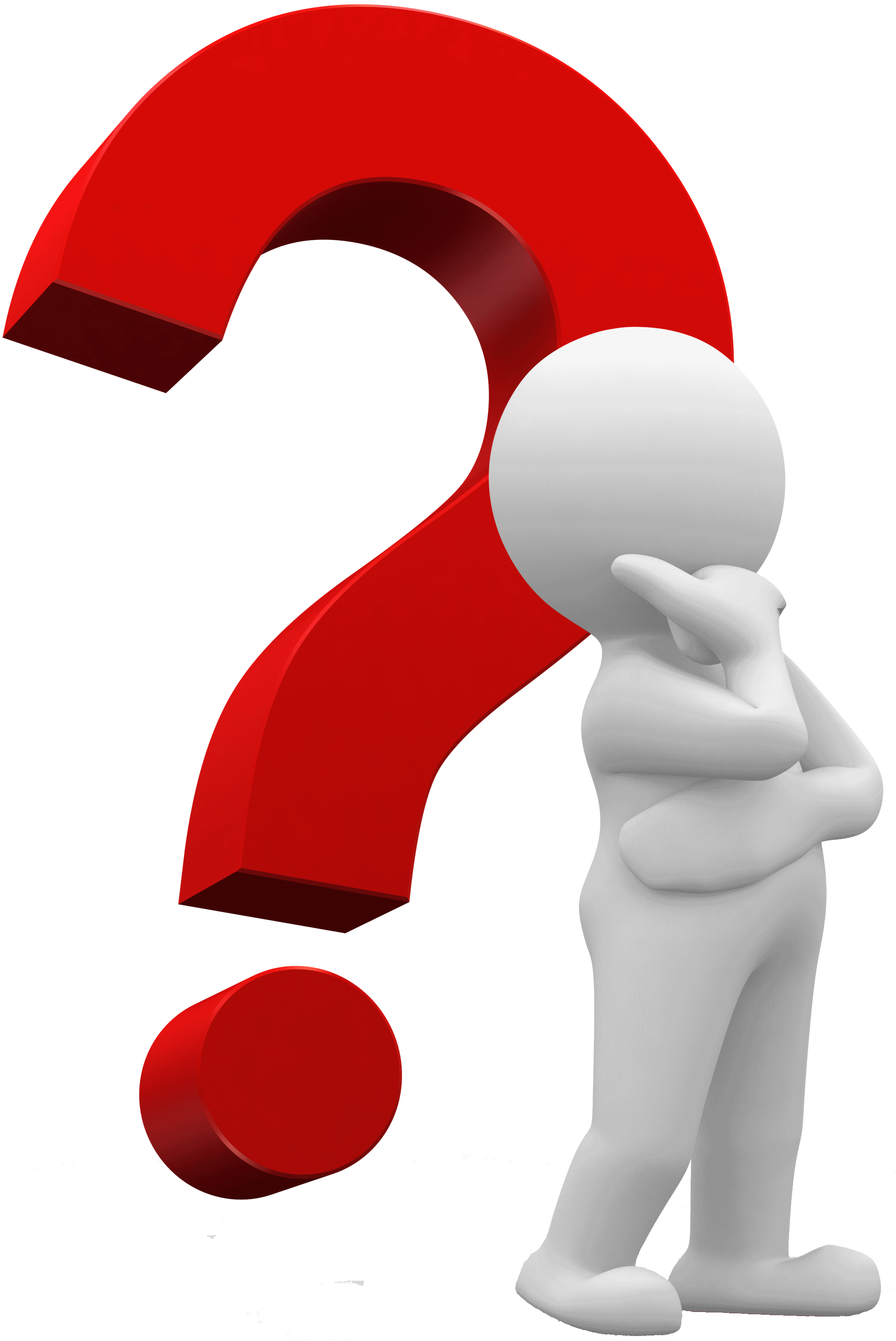 Спасибо за внимание
Хромов Алексей Владиленович,
Руководитель дирекции по информационным технологиям

т. 	    (495) 608-07-98
моб. 	    (910) 444-15-18
e-mail:  khromov@cea.gov.ru